mevB‡K ¯^vMZg
WELLCOME TO ALL
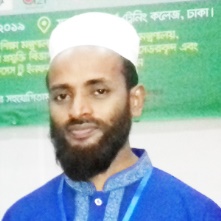 تعارف المعلِّم
محمّد وثيق الرحمان
 المحاضر للغة العربية لمدرسة بيم بورادية العالم
بلابو، نرسندى.
معرفة الدّرس
الصفّ        : السنة الاولى من العالم
المادّة         : القواعد العربيّة
عنوان المادّة : هداية النحو
الوقت         : ٤٠ دقيقة
نوع الدّرس   : المقدمة
ختم الله على قلوبهم
موضوع الدّرس
الكلام
الاستفادة من الدّرس:ما يتعلّم الطّالب من هذا الدّرس-
تعريف الكلام
اقسام الكلام
اللازمة لتكوين الكلام
الكلام فى اللغة
الكلام مشتق من الكلم و معنى الكلم: الجرح لان حرح الكلام اشد الما من جرح السيف كقول الشاعر: جراحات السنان لها التيام * ولا يلتام ما جرح اللسان ومعنى الكلام: (1) الجملة (2) الحديث (3) القول
الكلام فى اصطلاح النحات
قال صاحب هداية النحو-
الكلام لفظ تضمّن كلمتين بالإسناد.
الإسناد
المسند إليه
SuBJECt
উদ্দেশ্য
المسند
predicate
বিধেয়
الإسناد التعلقّ بين المسند و المسند إليه
المثال
(ا) - الله خالق / Allah is creator / আল্লাহ স্রষ্টা
المسند
المسند إليه
আল্লাহ  আদমকে সৃষ্টি করেছেন / Allah created   (ب(–الله خلق ادم
المسند إليه
المسند
أقسام الكلام
الجملة الانشائية
Interrogative, Imperative, Optative, Exclamatory Sentence
الجملة الخبريّه
Assertive sentence
الاسميّة
الاسميّة
الفعليّة
الفعليّة
أقسام الكلام أو الجملة اربعة اجمالا
(ا) الجملة الخبريّه الإسميّة
(ب) الجملة الخبريّه الفعليّة
(ج) الجملة الانشائية الإسميّة
(د) الجملة الانشائية الفعليّة
تعريف الخبرية والانشائية
الجملة الخبرية هي الجملة التي تتضمن كلامًا يحتمل الصدق والكذب.
خلق الله ادم
الجملة الإنشائية هي الجملة التي تتضمن كلامًا لا يحتمل الصدق ولا الكذب
لاتغتب بعدكم بعدا
تعريف الاسميّة والفعليّة
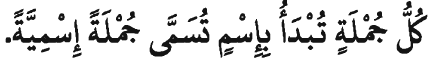 الله عليم
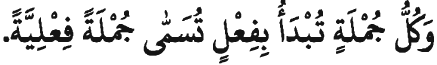 خلق الله ادم
الأمثال للجمل المذكورة
(ا) الجملة الخبريّه الإسميّة، مثالها: خالدٌ قايمٌ
(ب) الجملة الخبريّه الفعليّة، مثالها: قام خالدٌ
(ج) الجملة الانشائية الإسميّة، مثالها: أَأَنْتَ فَعَلْتَ هَاذَا بِآلِهَتِنَا يا إِبْرَاهِيمُ
(د) الجملة الانشائية الفعليّة ، مثالها: اكتب كتابك
تقوييم
خلق الله ادم علي صورته” هذه الجملة اسمية ام فعليه
الجملة الاسمية
اذهب الى المسجد” هذه الجملة خيرية ام انشائية
الجملة الانشائية
الواجب المنزلي
ماهو الكلام؟ وما الفرق بين الكلام والجملة؟ وكم قسما له؟ بيّن كل قسم ممثلا.
جزاكم الله تعالى خير الجزاء
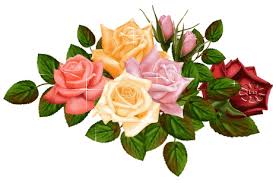 تمّت بالخير